Пофантазируем на тему будущего рюкзаков
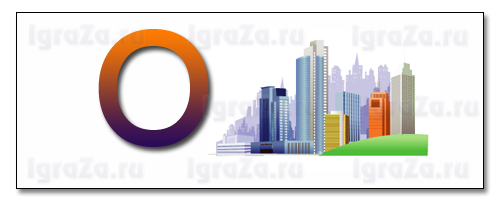 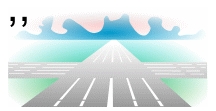 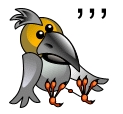 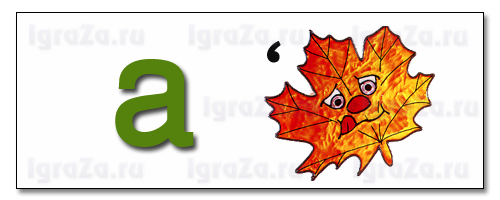 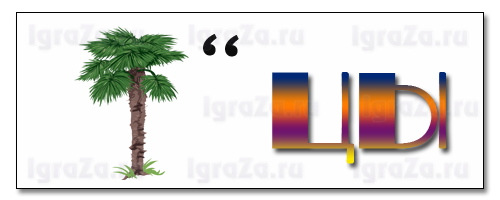 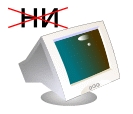 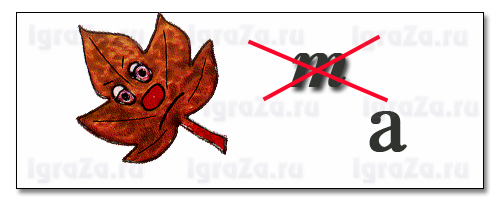 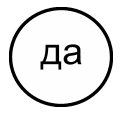 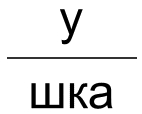 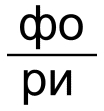 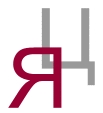 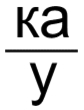 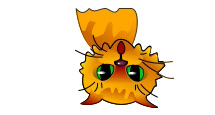 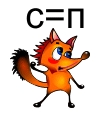 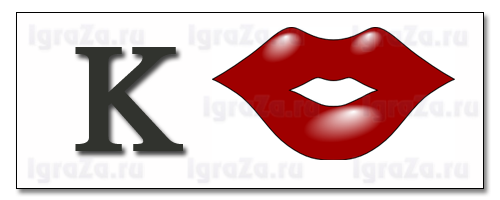 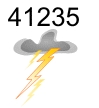 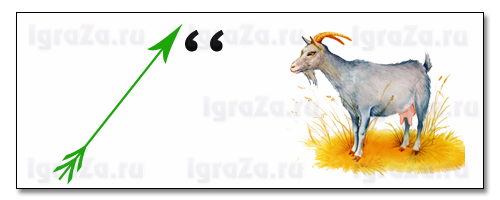 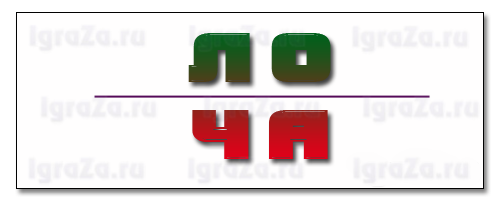 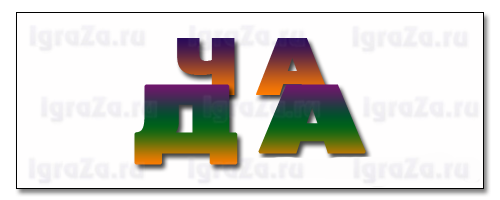 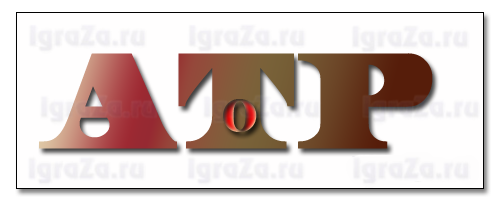 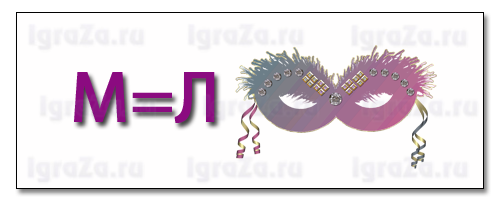 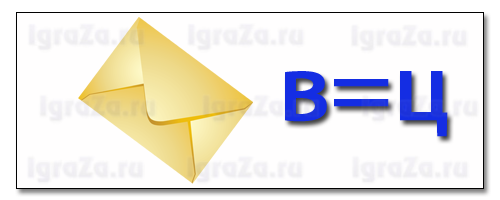 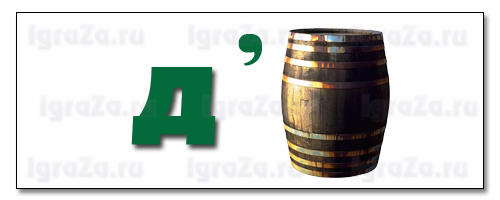 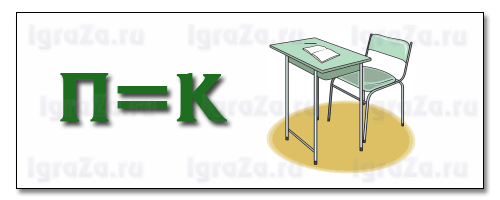 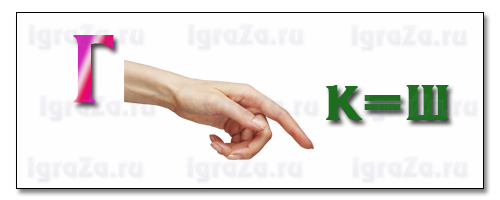 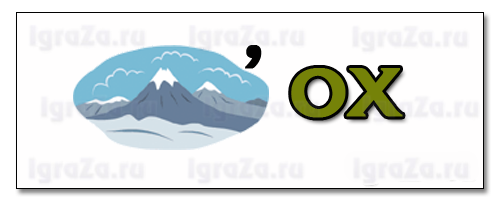 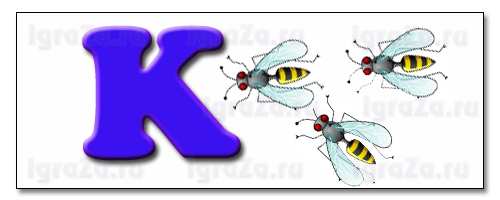 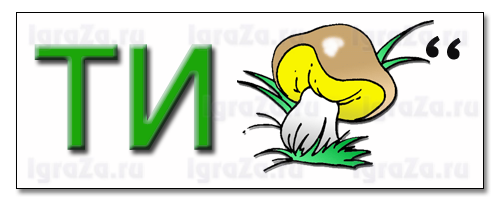 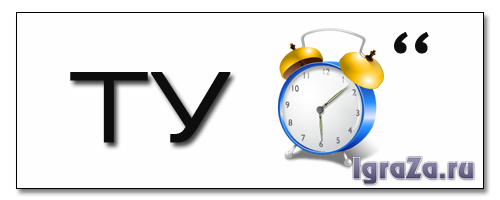